Figure 3 The amino acid alignment of R.Bpu10Iα, Bpu10Iβ and the 43 amino acid region of R.DdeI discussed. The ...
Nucleic Acids Res, Volume 26, Issue 4, 1 February 1998, Pages 1084–1091, https://doi.org/10.1093/nar/26.4.1084
The content of this slide may be subject to copyright: please see the slide notes for details.
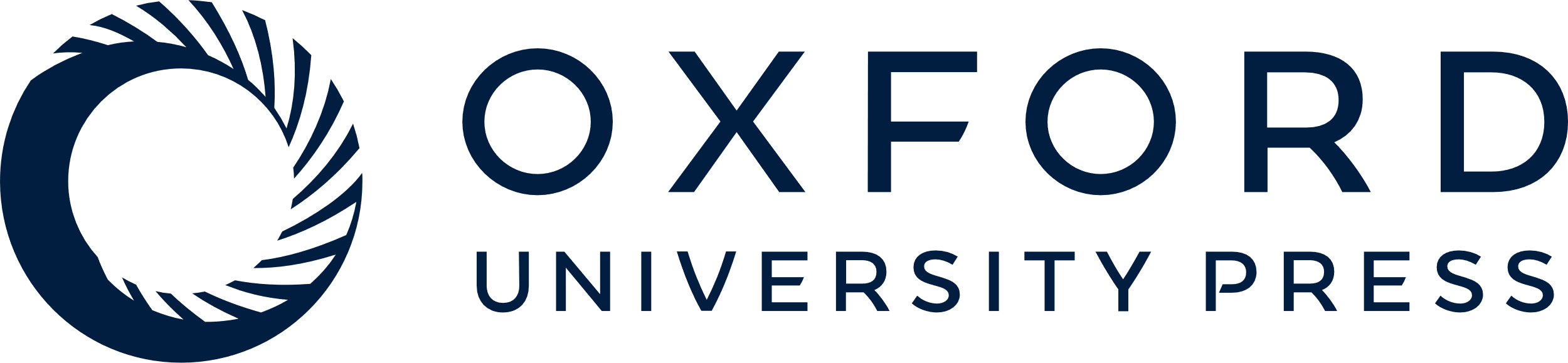 [Speaker Notes: Figure 3 The amino acid alignment of R.Bpu10Iα, Bpu10Iβ and the 43 amino acid region of R.DdeI discussed. The conventions used are the same as those in Figure 2. In the alignment of R.DdeI with R.Bpu10I subunit sequences aa residues common to R.DdeI and at least one of the subunits are shown. Uppercase letters (A, B, C, D) above aligned sequences correspond to the regions of higher identity between the subunits of R.Bpu10I.


Unless provided in the caption above, the following copyright applies to the content of this slide: © 1998 Oxford University Press]